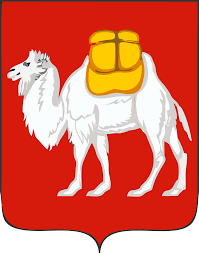 Министерство строительства и инфраструктуры
 Челябинской области
НАЦИОНАЛЬНЫЙ ПРОЕКТ «Жилье и городская среда» 
РЕГИОНАЛЬНЫЙ ПРОЕКТ 
«Обеспечение устойчивого сокращения непригодного для проживания жилищного фонда»
Исполняющий обязанности Министрастроительства и инфраструктуры Челябинской областиТупикин Виктор Александрович
2019 год
МИНИСТЕРСТВО СТРОИТЕЛЬСТВА И ИНФРАСТРУКТУРЫ ЧЕЛЯБИНСКОЙ ОБЛАСТИ
ЦЕЛИ, ЗАДАЧИ РЕГИОНАЛЬНОГО ПРОЕКТА «Обеспечение устойчивого сокращения непригодного для проживания жилищного фонда»
Цель проекта – обеспечение устойчивого сокращения непригодного для проживания жилищного фонда, в том числе за счет создания механизмов переселения граждан из непригодного для проживания жилищного фонда, обеспечивающих соблюдение их жилищных прав, установленных законодательством Российской Федерации
Ожидаемые результаты:
 утверждена региональная программа Челябинской области переселения граждан из непригодного для проживания жилищного фонда на 2019-2024 годы;
реализованы мероприятия, предусмотренные региональной программой переселения граждан из непригодного для проживания жилищного фонда;
достигнуто сокращение непригодного для проживания жилищного фонда в сравнении с признаваемым в соответствующем году
2
МИНИСТЕРСТВО СТРОИТЕЛЬСТВА И ИНФРАСТРУКТУРЫ ЧЕЛЯБИНСКОЙ ОБЛАСТИ
СОГЛАШЕНИЯ В РАМКАХ РЕГИОНАЛЬНОГО ПРОЕКТА «Обеспечение устойчивого сокращения непригодного для проживания жилищного фонда»
«1»
«Безденежные» соглашение
3
МИНИСТЕРСТВО СТРОИТЕЛЬСТВА И ИНФРАСТРУКТУРЫ ЧЕЛЯБИНСКОЙ ОБЛАСТИ
ПОКАЗАТЕЛИ И РЕЗУЛЬТАТЫ
4
МИНИСТЕРСТВО СТРОИТЕЛЬСТВА И ИНФРАСТРУКТУРЫ ЧЕЛЯБИНСКОЙ ОБЛАСТИ
ФИНАНСИРОВАНИЕ РЕГИОНАЛЬНОГО ПРОЕКТА «Обеспечение устойчивого сокращения непригодного для проживания жилищного фонда»
Средства государственной корпорации – Фонд содействия реформированию жилищно-коммунального хозяйства –  0,0 рублей, региональный бюджет – 437,4 млн. рублей                           (на 01.04.2019 г.)

Направлены предложения по внесению изменений в бюджет области  на апрель  на сумму 737,7 млн. рублей, в том числе: 590,2 млн. рублей  (средства Фонда), 147,5 млн. рублей -  средства областного бюджета.  
Общая сумма бюджетных ассигнований составит 1 175,1 млн. рублей.
ОБЩИЙ БЮДЖЕТ  
«1 175,1» 
млн. руб.
5
МИНИСТЕРСТВО СТРОИТЕЛЬСТВА И ИНФРАСТРУКТУРЫ ЧЕЛЯБИНСКОЙ ОБЛАСТИ
ИСПОЛНЕНИЕ РЕГИОНАЛЬНОГО ПРОЕКТА «Обеспечение устойчивого сокращения непригодного для проживания жилищного фонда»
* - контракты, заключенные в 2018 году
6
МИНИСТЕРСТВО СТРОИТЕЛЬСТВА И ИНФРАСТРУКТУРЫ ЧЕЛЯБИНСКОЙ ОБЛАСТИ
СХЕМА ВЗАИМОДЕЙСТВИЯ С ОРГАНАМИ МЕСТНОГО САМОУПРАВЛЕНИЯ
Утверждение Программы
Внесение изменений в Закон Челябинской области «Об областном бюджете на 2019 год и на плановый период 2020 и 2021 годов» 
Доведение лимитов бюджетных обязательств муниципальным образованиям
Заключение соглашений с муниципальными образованиями  на предоставление финансовой поддержки
Проведение аукционных мероприятий муниципальными образованиями
7